Argumenteren
Deel 2: Logica en Retorica
Wanneer noemen we een argumentatie redelijk of aanvaardbaar?
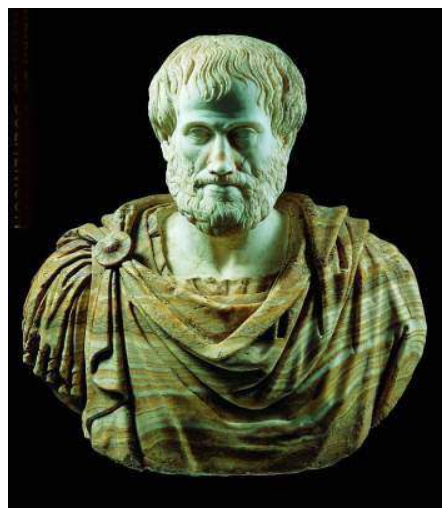 Logica en Retorica
Wanneer noemen we argumentatie redelijk of aanvaardbaar?
Logica
Logica: klassieke theorie uit de uitheid 
Wat betekent logisch redeneren?
Dat de redenering geldig is
Hoe wordt de geldigheid van een redenering bepaald?
In de logica wordt de geldigheid van een redenering of argumentatie gebaseerd op de vorm, niet op de inhoud.
In de logica worden argumentaties niet weergegeven door woorden en zinnen maar door middel van symbolen
Voorbeeld
Onderzoek heeft uitgewezen dat de mensheid binnen 130 jaar zal vergaan als de opwarming van de aarde met dezelfde snelheid als nu zich voortzet. 
Redenering:
Regel 1, Premisse maior
Als de mens er niet in zal slagen de opwarming van de aarde te vertragen, dan zal de mensheid binnen 130 jaar ten onder gaan. 
Regel 2, Premisse minor
De mens zal er niet in slagen de opwarming van de aarde te vertragen
Regel 3, Conclusie
Dus zal de mensheid binnen 130 jaar ten onder gaan
Premissen zijn ‘waar’, conclusies kunnen ‘geldig’ zijn.
Uitleg
rechtvaardigiging, argument, conclusie
Logica:
Premisse maior = p
Als de mens er niet in zal slagen de opwarming van de aarde te vertragen, dan zal de mensheid binnen 130 jaar ten onder gaan. 
Premisse minor = p
De mens zal er niet in slagen de opwarming van de aarde te vertragen
Conclusie = q
Dus zal de mensheid binnen 130 jaar ten onder gaan
De maior premisse leidt samen met de minor premisse tot de conclusie:
1. p   dan    q         (als p, dan q
2. p		     ( er is sprake van p)
     ____________
3       dus    q	      (dus q is geldig)
Incomplete argumentaties
Meestal zijn argumentaties niet volledig, in de spreektaal laten we premissen weg. 
Voorbeeld A:
De weersvoorspelling voorspelt wind en harde regen voor morgen. (premise minor) De voetbalwedstrijd zal wel worden afgelast. (conclusie)
De premise maior ontbreekt: Als er harde wind en regen optreedt, zal de voetbalwedstrijd worden afgelast.
In de logica wordt voorbeeld A niet aangenomen maar in de omgangstaal wordt deze redenering wel aangenomen.
Retorica
Retorica: 
Klassieke theorie waarin regels zijn opgenomen die sprekers helpen bij het voeren van een betoog. De vader van de retorica was Aristoteles en de meeste regels zijn al 2300 jaar oud. 
De retorica onderscheidt 5 deeltaken:
De invention: het verzamelen van de stof (wat ga ik vertellen)
De disposition: het ordenen van de stof (volgorde van vertellen)
De elocution: het zoeken van de juiste formulering (in welke woorden ga ik mijn verhaal vertellen?)
De memoria: het memoriseren van het betoog (hoe leer ik mijn verhaal uit het hoofd?)
De actio: het voordragen van het betoog (hoe moet ik mijn verhaal presenteren?
Stap 1 & 2 worden verder besproken en zijn bruikbaar bij zowel schriftelijk als mondelinge betogen.
1. De inventio, het verzamelen van de stof
Na het in grote lijnen vaststellen van het onderwerp, wordt begonnen met het verzamelen van de stof voor het betoog. Een goed hulpmiddel daarbij, zijn topische vragen: vragen die bij ieder onderwerp gesteld kunnen worden
wat, waar, waarom, wanneer, waarmee, hoe, welke etc. 
Vuistregel: hoe specifieker het onderwerp, hoe groter het belang van vakkennis is bij het stellen van de juiste vragen.
2. De disposition, het ordenen van de stof
Aandachtspunt bij deze fase: houdt rekening met het publiek van uw betoog!
Het doel van een betoog is: het publiek te overtuigen. Argumenten en argumentatie is dus belangrijk. Toch bestaat een goed betoog niet alleen uit argumenten en conclusies. Volgens de regels van de retorica bestaat een goed betoog uit vijf delen:
De inleiding
Het feitenoverzicht
De aangekondigde indeling
De argumentatie
De afsluiting
Ze bepalen in grote mate de overtuigingskracht van een betoog.
1. exordium, de inleiding van een betoog
Voorwaarden voor het slagen van communicatie:
Er is sprake van aandacht
Er is sprake van begrip
Er is sprake van welwillenheid
In de retorica worden middelen beschreven die de aandacht trekken. Retorische middelen kunnen ingezet worden om het begrip en de welwillenheid te beïnvloeden. (zie ppt1 over psychologische overtui-gingsmiddelen. Ethos -> wijzen op uw kennis van zaken, Pathos-> inspelen op gevoelens van solidariteit bv, sympathie opwekken
Voorwaarde: zet psychologische middelen alleen in als aanvulling op de rationale overtuigingsmiddelen (argumenten).
2. Narratio, het feitenoverzicht
Functie: publiek informeren zodat het publiek de argumentatie beter kan volgen. Dit gebeurt niet altijd objectief.
Voorwaarden waar een feitenoverzicht aan moet voldoen: 
Bondigheid, zodat aandacht wordt vastgehouden
Duidelijkheid, zodathet het begrip vergroot wordt
Aannemelijkheid, zodat het publiek welwillend is om het betoog te aanvaarden
3. Partitio, de aangekondigde indeling
Functie: verhelderen van de structuur van het betoog, dit verhoogt de betrokkenheid van de hoorder

Dit is de inhoudsopgave van het betoog
In een tekst kan de partitio worden vervangen door een goede lay-out met informatieve kopjes boven de tekstdelen
4. Argumentatio, de argumentatie
Dit is de kern van het betoog: argumenten worden aangedragen ter ondersteuning van de conclusive. De spreker heeft zijn doel bereikt als hij het publiek kan overtuigen van de aannemelijkheid van de conclusie
In de argumentatie worden argumenten aangedragen die de conclusie rechtvaardigen
In een goede argumentatie wordt ook een tegenargument aangevoerd dat dan door de spreker/schrijver wordt weerlegd. Op deze manier wordt er vooruitgelopen op de tegenargumenten van de tegenstander(s). De kritiek wordt in de kiem gesmoord.
Ordening van de argumenten staat vrij.
5. Peroratio of conclusio, de afsluiting
Doel: conclusies en argumenten worden nogmaals herhaald en nadrukkelijk naar voren gebracht. 
Goede vorm hiervoor: samenvatten
Om zijn afsluiting kracht bij te zetten, kan de ethische en pathetische middelen gebruiken
De afsluiting komt overeen met de inleiding, behalve dan dat de afsluiting geen aandacht hoeft te trekken.
Oefening 1
Geef aan welke uitspraak kan worden beschouwd als de premise maio, de premise minor en welke als de conclusive.
Vertaal de redenering in een logisch schema
				-----------
Als de mijn vader niet snel een pace maker krijgt, is er een grote kans dat hij het eind van het jaar niet haalt.
Ik ben bang dat mijn vader niet snel genoeg een pace maker krijgt.
Hij zal dan binnenkort een fatale hartaanval krijgen, waardoor hij het eind van het jaar niet haalt.
uitleg
Als de mijn vader niet snel een pace maker krijgt, is er een grote kans dat hij het eind van het jaar niet haalt.
Ik ben bang dat mijn vader niet snel genoeg een pace maker krijgt.
Hij zal dan binnenkort een fatale hartaanval krijgen, waardoor hij het eind van het jaar niet haalt.
als	p  dan 	q


p

               dus    q
Oefening 2
Geef aan welke uitspraak kan worden beschouwd als de premise maio, de premise minor en welke als de conclusive.
Vertaal de redenering in een logisch schema
				-----------
Een docent die geen orde kan houden tijdens de les, is  heeft een grote kans op het ontwikkelen van een burn-out.
Meneer Jansen is zo’n docent
Ik ben dan ook bang dat meneer Jansen in de nabije toekomst met een burn-out thuis zal zitten.
uitleg
Een docent die geen orde kan houden tijdens de les, is  heeft een grote kans op het ontwikkelen van een burn-out.
Meneer Jansen is zo’n docent
Ik ben dan ook bang dat meneer Jansen in de nabije toekomst met een burn-out thuis zal zitten.
als	p  dan 	q


p

               dus    q
Oefening 3
Hier volgen 2 redeneringen. Ze zijn op dezelfde manier opgebouwd als de redenering in voorbeeld 1, maar een deel van de deze redeneringen is impliciet.
				----------
Welk deel van de redenering ontbreekt: de premisse maior, de premisse minor of de conclusie? 
Voeg het ontbrekende deel aan de redenering toe.
Vertaal de redenering in een logisch schema.
Oefening 3.1 en 3.2
Als je de hele dag op bed blijft liggen, en ‘s nachts tot ‘s morgensvroeg blijft gamen, dan heb je weinig kans op het vinden van een baan.
Nico zal voorlopig werkeloos blijven, denk ik.
				-----------
Mijn dochter houdt van lezen
Zij besteedt dan ook altijd veel tijd in de bibliotheek en pakt ieder momentje om te lezen.
Uitleg 3.1
Premisse maior: Als je de hele dag op bed blijft    liggen, en ‘s nachts tot ‘s morgensvroeg blijft gamen, dan heb je weinig kans op het vinden van een baan.
Premisse minor ontbreekt, toevoeging: Nico blijft overdag op bed liggen en gamet ‘s nachts tot ‘s morgensvroeg. 
Conclusie: Nico zal voorlopig werkeloos blijven, denk ik.
als	p  dan 	q


p

               dus    q
Uitleg 3.2
Premisse maior: ontbreekt  Toevoeging: Mensen die van lezen houden, besteden veel tijd in de bibliotheek en pakken ieder moment om te lezen. 
Premisse minor: Zij besteedt dan ook altijd veel tijd in de bibliotheek en pakt ieder momentje om te lezen. 
Conclusie: mijn dochter houdt van lezen.
als	p  dan 	q


p

               dus    q
Oefening 4
De vorige redeneringen (opdracht 1 en 2) waren opgezet volgens de redenering in voorbeeld 1. Deze redeneringen werden logisch geldig genoemd omdat hiervoor geldt: als we de premissen maior en minor voor waar aannemen, de conclusie ook voor waar aangenomen moet worden.

Hier volgen twee redeneringen de zijn opgebouwd volgens een ander logisch schema. Slechts een van de twee redeneringen is logisch geldig. 
     				-----------
Vertaal de redenering in een logisch schema
Geef aan welke redenering logisch geldig is.
Motiveer uw antwoord
Redenering A
Redenering B
Als ik wil genieten van een avondje film, koop ik een kaartje voor de VIP-ruimte. 
Ik heb een VIP-kaartje voor vanavond gekocht.
Ik ga vanavond dus genieten van een avondje film.
Als ik wil genieten van een avondje film, koop ik een kaartje voor de VIP-ruimte. 
Ik heb geen VIP-kaartje voor vanavond gekocht.
Ik ga vanavond dus niet genieten van een avondje film.
Uitleg 4
Redenering A = aanvaardbaar
Redenering B ≠ aanvaardbaar
Als ik wil genieten van een avondje film, koop ik een kaartje voor de VIP-ruimte. 
Ik heb een VIP-kaartje voor vanavond gekocht.
Ik ga vanavond dus genieten van een avondje film.
Als ik wil genieten van een avondje film, koop ik een kaartje voor de VIP-ruimte. 
Ik heb geen VIP-kaartje voor vanavond gekocht.
Ik ga vanavond dus niet genieten van een avondje film.
Redenering A								Redenering B
1. p 											1. p 
2.         dan  p								2. 		≠  p
dus q										3. q geldt niet
In redenering B is er geen sprake van het argument dat geldt in de premisse maior,  de premisse minor is niet waar. Daarom kunnen de premisses niet leiden tot een aanvaardbare conclusie, en moet de redenering verworpen worden.
Uitleg 5
Geef aan welke uitspraak kan worden beschouwd als de premisse maior, de premisse minor en welke als de conclusie.
Vertaal de redenering in een logisch schema
				-----------
Als je bij Superfood een afgeprijsd artikel ziet, mag je aannemen dat de houdbaarheidsdatum op het product bijna verlopen is.
Ik zag vanmorgen dat Superfood 50 % korting geeft op gevulde koeken van Jumbo.
De koeken zullen dus niet zo lang houdbaar zijn.
Oefening 5
Premisse Maior: Als je bij Superfood een afgeprijsd artikel ziet, mag je aannemen dat de houdbaarheidsdatum op het product bijna verlopen is.
Ik zag vanmorgen dat Superfood 50 % korting geeft op gevulde koeken van Jumbo.
De koeken zullen dus niet zo lang houdbaar zijn.
Als p  dan q



p 

         dus q
Oefening 6
Geef aan welke uitspraak kan worden beschouwd als de premisse maior, de premisse minor en welke als de conclusie.
Vertaal de redenering in een logisch schema
				-----------
Veel regenval leidt tot een toename van broeiplekken voor muggen,  wat weer kan leiden tot een uitbraak van het dengue-virus
Het is te verwachten dat het dengue-virus weer actief zal zijn binnenkort
Want het heeft de afgelopen tijd veel geregend waardoor er veel broeiplekken voor muggen zijn.
Oefening 6
Premisse maior: Veel regenval leidt tot een toename van broeiplekken voor muggen,  wat weer kan leiden tot een uitbraak van het dengue-virus
Conclusie: Het is te verwachten dat het dengue-virus weer actief zal zijn binnenkort
Premisse minor: Want het heeft de afgelopen tijd veel geregend waardoor er veel broeiplekken voor muggen zijn.
Als p dan q



p

        dus q
Oefening 7
Hier volgen 2 redeneringen. Ze zijn op dezelfde manier opgebouwd als de redenering in voorbeeld 1, maar een deel van de deze redeneringen is impliciet.
				----------
Welk deel van de redenering ontbreekt: de premisse maior, de premisse minor of de conclusie? 
Voeg het ontbrekende deel aan de redenering toe.
Vertaal de redenering in een logisch schema.
Oefening 7.1 en 7.2
Monique maakt 60-urige werkweken en ontspant weinig. 
Monique loopt een grote kans overspannen te raken. 
				-----------
Ik sta niet langer als Flying Blue deelnemer geregistreerd bij de KLM.
Om als Flying Blue deelnemer bij de KLM geregistreerd te staan, moet je binnen twee jaar een vlucht boeken bij de KLM.
Oefening 7.1
Premisse maior: ontbreekt – Mensen die veel en hard werken en zich niet ontspannen, raken vaker overspannen dan mensen die dat niet doen.
Premisse minor: Monique maakt 60-urige werkweken en ontspant weinig. 
Conclusie: Monique loopt een grote kans overspannen te raken.
Als p  dan q


p

       dus q
Oefening 7.2
Premisse minor: Ik heb al langer dan twee jaar geen vlucht meer geboekt bij de KLM.

Conclusie: Ik sta niet langer als Flying Blue deelnemer geregistreerd bij de KLM.
Premisse maior: Om als Flying Blue deelnemer bij de KLM geregistreerd te staan, moet je binnen twee jaar een vlucht boeken bij de KLM.
p

         dus  q


 als p    dan   q
Oefening 8
De vorige redeneringen (oefening 5,6 en 7) waren opgezet volgens de logische redenering (zie voorbeeld 1). Deze redeneringen werden logisch geldig genoemd omdat hiervoor geldt: als we de premissen maior en minor voor waar aannemen, de conclusie ook voor waar aangenomen moet worden.
Hier volgen twee redeneringen de zijn opgebouwd volgens een ander logisch schema. Slechts een van de twee redeneringen is logisch geldig. 
     				-----------
Vertaal de redenering in een logisch schema
Geef aan welke redenering logisch geldig is.
Motiveer uw antwoord
Redenering A
Redenering B
In de Carnavalstijd is er meer verkeersdrukte dan anders. 
Er is meer verkeersdrukte dan anders.
Dus is het carnavalstijd.
Als mensen veel snoepen en niet goed poetsen, zullen ze een slecht gebit ontwikkelen.
De kinderen van de buren snoepen veel en poetsen hun tanden niet goed.
Ze zullen in e toekomst mogelijk veel problemen krijgen met hun gebit.
uitleg
Redenering A ≠ logisch geldig
Redenering B = logisch geldig
In de Carnavalstijd is er meer verkeersdrukte dan anders. 
Er is meer verkeersdrukte dan anders.
Dus is het carnavalstijd.
Als mensen veel snoepen en niet goed poetsen, zullen ze een slecht gebit ontwikkelen.
De kinderen van de buren snoepen veel en poetsen hun tanden niet goed.
Ze zullen in e toekomst mogelijk veel problemen krijgen met hun gebit.
Redenering A								Redenering B
1. Als p 	dan q								1. Als p  dan q
2.   ≠ p										2. p
≠ q										3.       dus q
In redenering A is de conclusie verwisseld met de premisse minor. De premise maior zegt: als het carnavalstijd is, is er meer verkeersdrukte.
Schrijfopdracht
Stelt u zich voor dat u meewerkt aan het organiseren van een protestactie tegen de aanleg van een grote weg door een beschermd natuurgebied in het Nationaal Park. U bent actief in de beweging ter bescherming van de natuur en men vraagt u te spreken namens uw organisatie. U wilt een goed betoog houden, want de minister van milieu zal aanwezig zijn, precies wanneer u aan het woord bent.
Opdracht: schrijf het betoog dat u op de bijeenkomst wilt houden. De vragen op de volgende slide kunnen u helpen bij het schrijfproces.
Hulpvragen betoog:
welke stelling wilt u verdedigen?
Voor welk publiek en met welk doel wilt u deze stelling verdedigen?
Wat is de inhoud van uw betoog?
Hoe ziet uw inleiding eruit?
Geeft u een feitenoverzicht?
Maakt u gebruik van partition?
Hoe bouwt u uw argumentatie op?
Hoe sluit u uw betoog af?